Gli animali che si svegliano dal letargo
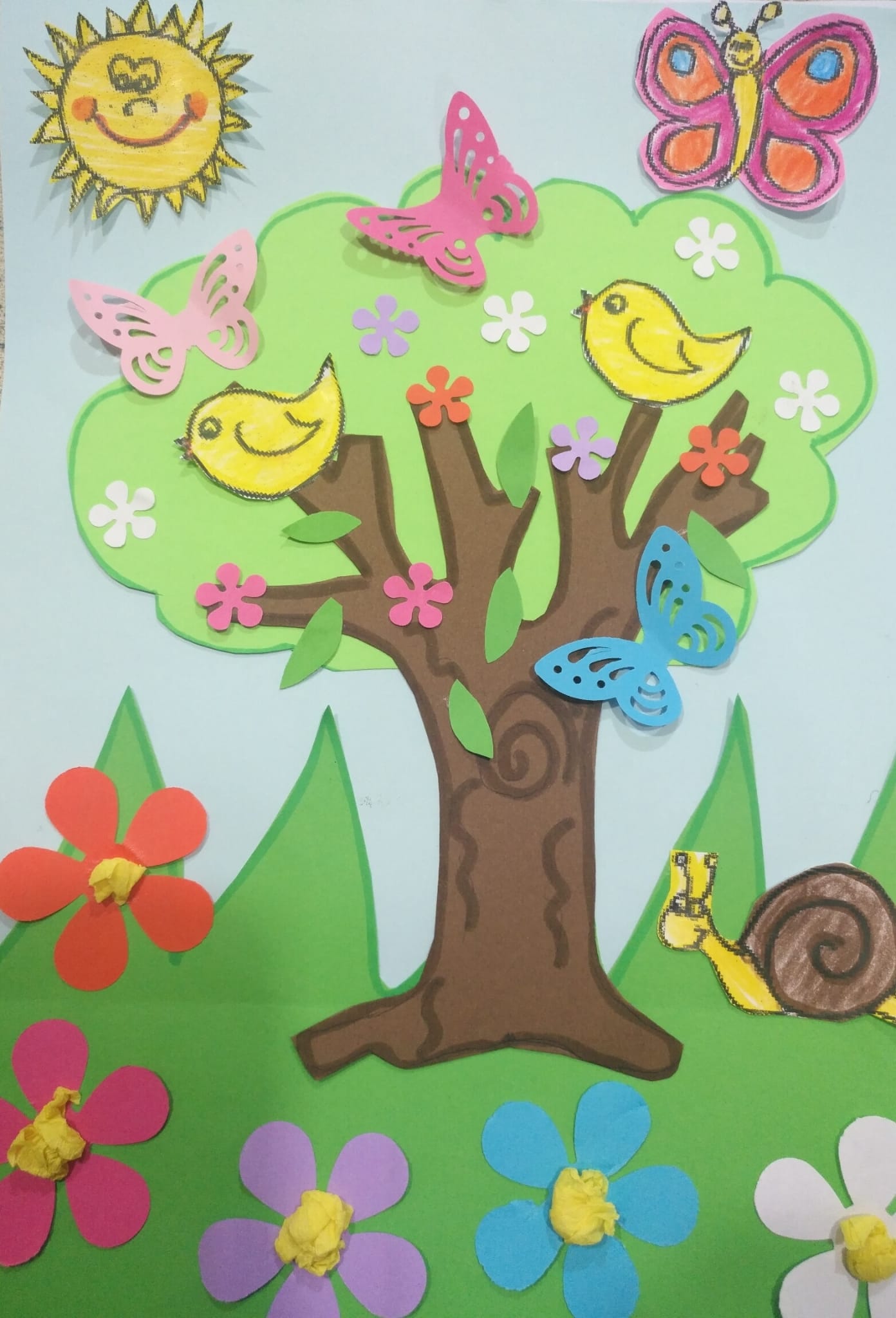 Docente: Giglio Francesca
Sez. D plesso Capoluogo
Alunni 4 anni
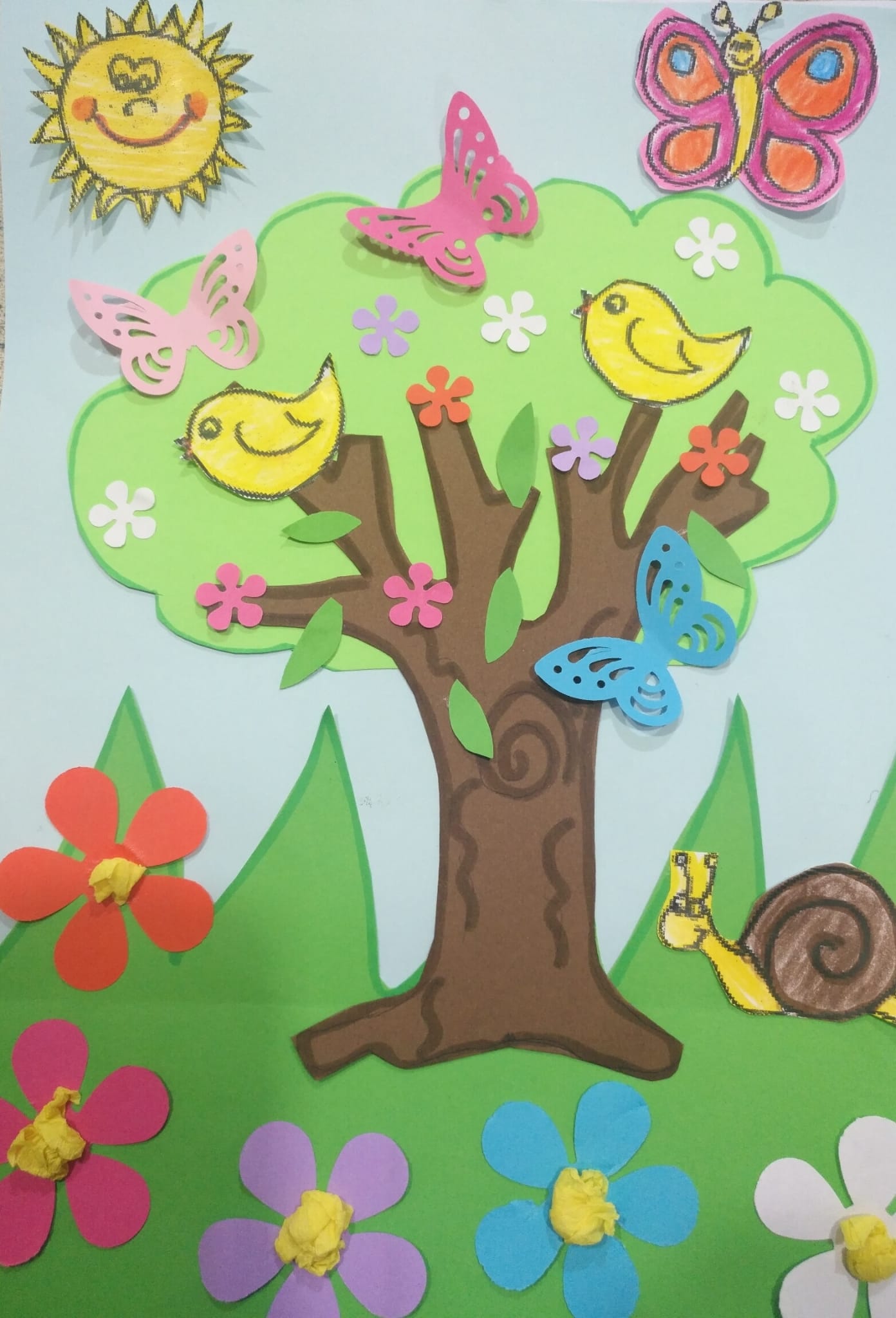 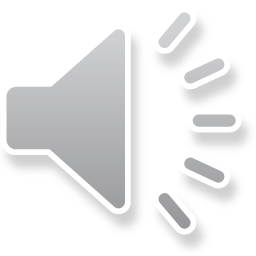 Ascolta:
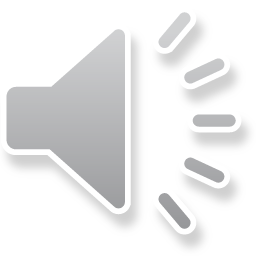 Ascolta: